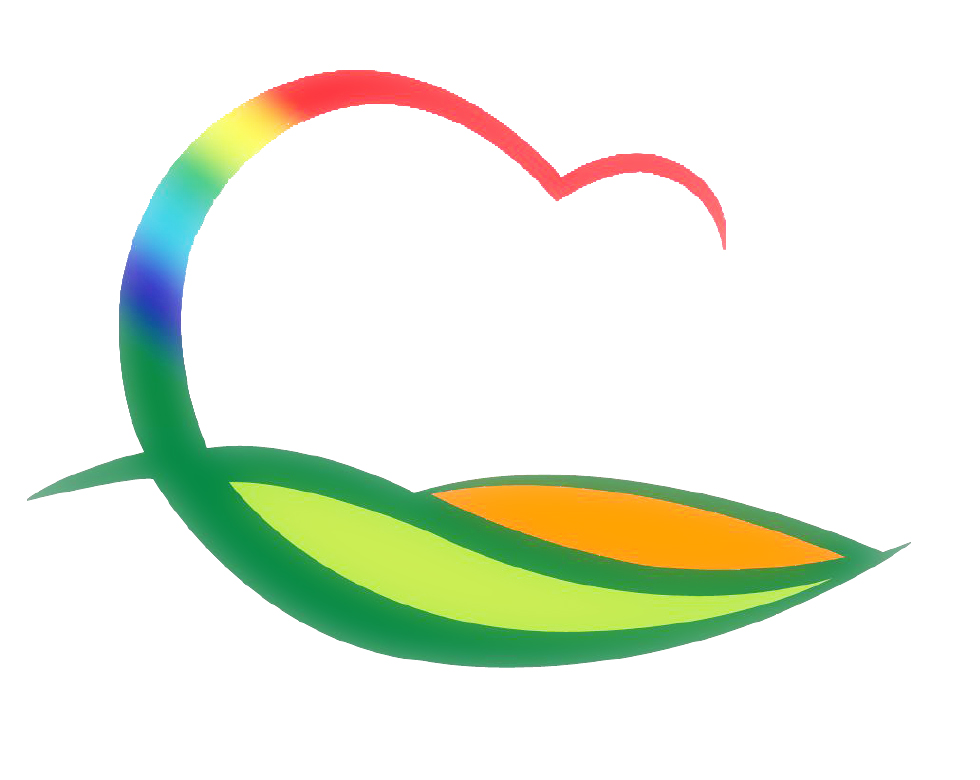 재   무   과
[Speaker Notes: 먼저, 지금의 옥천입니다.]
9-1. 2014년 지방세 직무 연찬회 참석
기       간 : 3. 4. `~ 3. 6. (3일)
장       소 : 충남 부여(롯데콘도)
참  석  자 : 담당자 2명
주       관 : 안전행정부(지방세운영과)
내       용
   - 지방세 당면현황, 최근 대법원 판례 분석
   - 취득세, 재산세, 총칙 운영실무 및 토론
9-2. 감사원 실지감사 실시
기       간 : 3. 3. ~ 3. 7. (5일)
인       원 : 지방행정감사국 제3과 감사관 5명
내       용 : 지방세 부과 및 징수실태에 대한 감사
수감 기관 : 충청북도내 시군
9-3. 2014년 자동차세 연납제 운영 
신청 및 납부기간 : 3. 1. ~ 3. 31.
신청 대상 : 영동군에 등록된 전 차종(1월 미이용자)
신청 방법 : 전화, 방문, 위택스(www.wetax.go.kr)
납부시혜택 : 자동차세 연세액의 7.5% 공제
9-4. 2013회계연도 결산관련 순회교육 참석
일       시 : 3. 7. (금) 14:00~
장       소 : 충북여성발전센터
참석 대상 : 실과소 회계담당자 및 결산총괄담당자 23명
내       용 : 2013회계연도 결산자료 이호조 입력방법 교육
주         관 : 충청북도 회계과
9-5. 공사(용역) 전자입찰 추진
사  업  명 : 분뇨처리시설 종합처리기 교체공사 외 11건
집  행  액 : 1,248백만원
9-6. 공사(용역) 수의계약집행 추진
사  업  명 : 초강천(용암리) 수목제거공사 외 106건
집  행  액 : 1,328백만원
9-7. 2014년 1월 정기분 등록면허세 독촉장 교부
기       간 : 3. 7. ~ 3. 11.
대       상 : 612명
체  납  액 : 9백만원
내       용
   - 등록면허세 독촉장 교부를 통한 납부 독촉 및 체납액 징수
9-8. 2013년 12월 정기분 자동차세 체납자 압류처분
기       간 : 3. 17. ~ 3. 21.
대       상 : 983명
체  납  액 : 165백만원
내       용
   - 자동차세 독촉고지서 미납부자의 자동차 압류를 통한 
       조세 채권 확보 및 체납액 징수
9-9. 2014년 개별주택 및 공동주택가격(안) 열람
기       간 : 3. 11. ~ 3. 31. (22일간)
장       소 : 군청 재무과 및 각 읍·면사무소
대       상 : 개별주택 15,012호 / 공동주택 4,856호
내       용
   - 감정평가업자의 검증을 거친 가격(안)에 대하여 주택소유자  등
      이해관계인이 열람하고 의견을 제출할 수 있도록 적극 홍보